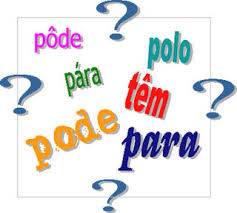 ACENTUAÇÃO GRÁFICA
PROSÓDIA
É a parte da Fonologia que estuda e fixa a posição das sílabas tônicas nas palavras. 

ruim			e não			rúim
rubrica			e não			rúbrica
avaro			e não			ávaro

Ao erro prosódico, isto é, ao erro da acentuação tônica de uma palavra, dá-se o nome de silabada.
Exemplo
Compaq tem lucro recorde no trimestre
 
		A Compaq Computer superou as estimativas de Wall Street ao divulgar vendas e lucros recordes no terceiro trimestre do ano. 
	(Gazeta Mercantil)
Palavras que oferecem dúvidas quanto à correta acentuação tônica.
a) catéter                              a) circuito
b) cateter                              b) circuíto

a) côndor                               a) misântropo                            
b) condor                               b) misantropo

a) nobel                                  a) púdico
b) nóbel                                  b) pudico
B
A
B
B
B
A
Palavras que oferecem dúvidas quanto à correta acentuação tônica.
a) rúbrica			       a) ímprobo		
b) rubrica                               b) improbo

a) interim                               a) juniores
b) ínterim                               b) júniores

a) avaro                                   a) líbido
b) ávaro                                   b) libido
B
A
B
A
A
B
ACENTUAÇÃO GRÁFICA    xACENTUAÇÃO TÔNICA
Acentuação tônica: sílaba mais forte da palavra.

Acentuação gráfica: consiste na aplicação de certos sinais escritos sobre determinadas letras para representar o que foi estipulado pelas regras de acentuação do idioma.

Todas as palavras, quando pronunciadas, recebem acento tônico, porém nem todas recebem acento gráfico.
A TONICIDADE
Quanto à tonicidade, as palavras podem ser classificadas em:

1) oxítonas: acento tônico na última sílaba (pernil, cipó).
2) paroxítonas: acento tônico na penúltima sílaba (caneca, jogo).
3) proparoxítonas: acento tônico na antepenúltima sílaba (gramática, tônica).
Regras gerais de acentuação gráfica
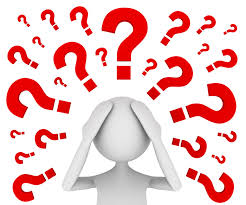 MONOSSÍLABOS
Monossílabos são os vocábulos que contêm uma só sílaba: há, quem. 

	pá		fé	  	nó		vi		tu
	má	pés	  	nós		ti		nu
	lá		vê	  	vós		ri	
	trás	lês	  	pôs		mi
Recebem acento gráfico os monossílabos tônicos terminados em –a, -e, -o, seguidos ou não de –s.
Quais são os monossílabos tônicos?
Substantivos: mar, céu, sol, fé. 

Adjetivos: má, só.

Formas verbais: quis, ser, vou, é.

Pronomes pessoais retos: eu, tu, nós, vós.

Pronomes possessivos: teu, meu, seu.

Advérbios: não, sim, tão.
OBSERVAÇÃO
singular
plural
lê
dê
crê
vê
leem
deem
creem
veem
No plural, dobramos o [e] e tiramos o acento.
OXÍTONAS
Palavras oxítonas são aquelas cuja sílaba tônica é a última. 

		vatapá		Bariri
		café	 		Bauru 		
		bebê			
		robô 
		cocoricó
OXÍTONAS
está, estás; 
até, olé, pontapé(s);
avó(s), dominó(s), paletó(s);
cortês, português, você(s); 
avô(s), robô(s).
São acentuadas as palavras oxítonas terminadas nas vogais tônicas abertas ou fechadas grafadas –a, -e ou –o, seguidas ou não de –s:
OXÍTONAS
acém, detém, deténs, entretém, entreténs, harém, haréns, porém, provém, provéns, também.
São acentuadas as palavras oxítonas com mais de uma sílaba terminadas no ditongo nasal grafado –em ou - ens:
OXÍTONAS
anéis, fiéis, papéis;
chapéu(s), ilhéu(s);
corrói(s), herói(s), remói(s).
São acentuadas as palavras oxítonas com os ditongos abertos grafados 
	-éis, -éu(s) ou –ói(s):
OBSERVAÇÃO
herói: os grupos tônicos ei, oi de palavras oxítonas continuam  acentuados. 

heroico: não será mais acentuada, pois os ditongos ei, oi da sílaba tônica de palavras paroxítonas perdem o acento gráfico.
PAROXÍTONAS
Palavras paroxítonas são aquelas cuja sílaba tônica é a penúltima. 

	filantropo	pudico	misantropo
	circuito		juniores	pudico
	fluido		látex		rubrica
	fortuito		libido	seniores
PAROXÍTONAS
revólver, caráter, cadáver, mártir.
tórax, látex.
hífen, pólen, próton, nêutron.
fácil, réptil, míssil, fóssil.


				
                                           DICA
R
O
U
X
I
N
O
L
PAROXÍTONAS
ímã, ímas, órfã, órfãs.
táxi, táxis, júri, júris.
ônus, bônus.
álbum, álbuns.
bíceps, fórceps.
PAROXÍTONAS
Ditongo oral ou nasal (seguido ou não de –s):

			órfão, órfãos, 
			série, séries, 
			colégio, colégios, 
			matéria, matérias, 
			secretária, secretárias.
OBSERVAÇÃO
hífen 		hifens 
	pólen 		polens 
	próton 		prótons 
	nêutron		nêutrons
Não se acentuam as paroxítonas terminadas em –ens, mas palavras paroxítonas terminadas em –on e –ons são acentuadas.
PAROXÍTONAS
PERDEM O ACENTO gráfico os ditongos representados por ei e oi da sílaba tônica das palavras paroxítonas. 

	assembleia			boia
	ideia				jiboia
	epopeico			paranoico
	onomatopeico		hemorroida
	diarreia
PAROXÍTONAS
Quando a paroxítona for um hiato (i –u) leva acento, exceto quando depois vier –nh ou antes vier um ditongo. 

saúde			baiuca
saída			feiura

rainha
tainha
PROPAROXÍTONAS
Proparoxítonas: acento tônico na 
antepenúltima. Todas devem ser acentuadas. 

		vítima		módulo
		ridículo		ânimo
		rápido		titânico
		lúgubre		catastrófico
		médico		hiperbólico